KING SAUD UNIVERSITY
COLLEGE OF APPLIED STUDIES AND COMMUNITY SERVICE
CT 1402
Lab sheet #8
1st  semester 1440-2018
Noise to ASK, FSK and PSK
BY: T. Elham Sunbu
OOK Modulator with noise
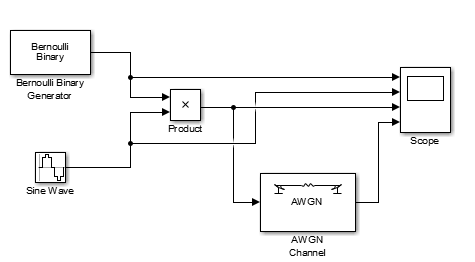 Apply a OOK for a random digital signal using the following carrier
3 sin (70πt) , SNRdb = 5
2 sin (2π20t), SNRdb = 10
4 sin (50πt), SNRdb = 15
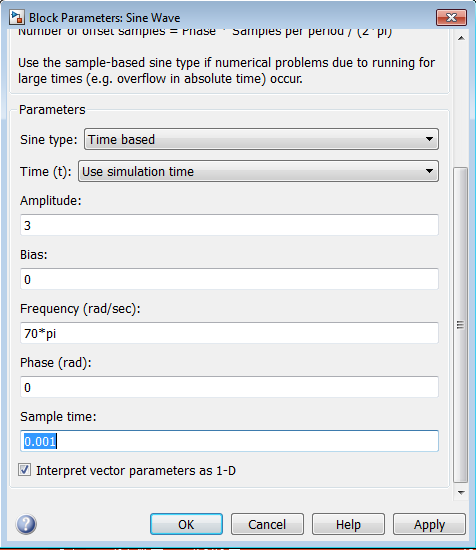 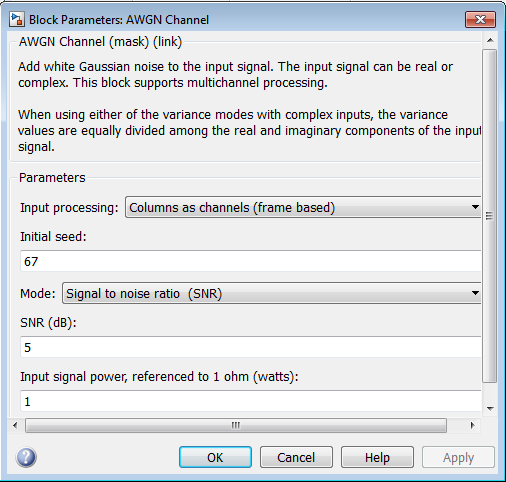 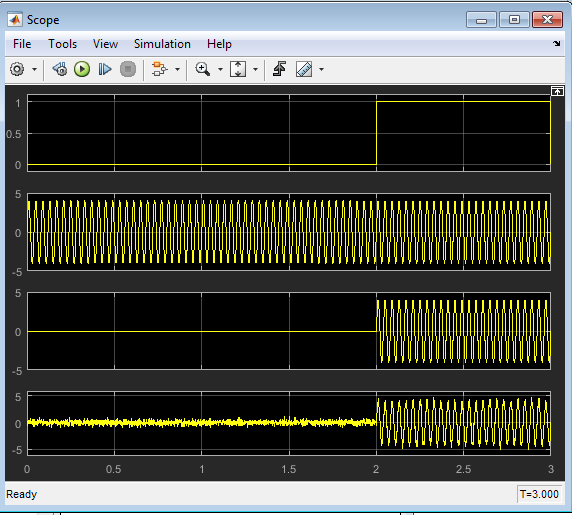 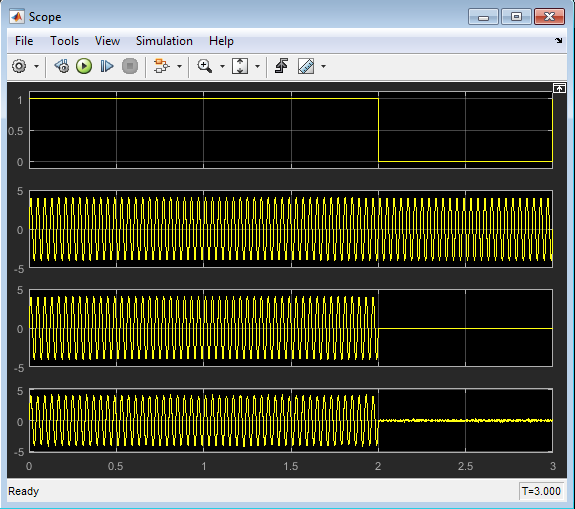 SNR =10
SNR =20
FSK Modulator with noise
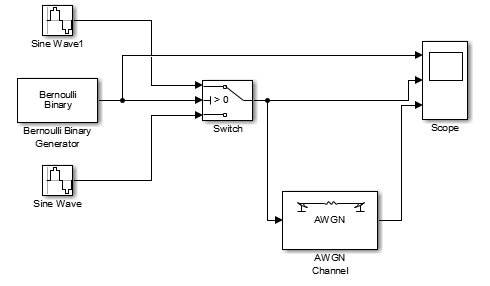 Implement a BFSK modulation that use the following carriers:
1-  fc1 = 2π40       and     fc2 = 2π10    SNRdb = 10  
2-  fc1 = 100π       and     fc2 = 50π ,    SNRdb = 20
3-  fc1 = 90π         and     fc2 = 30π    SNRdb = 25
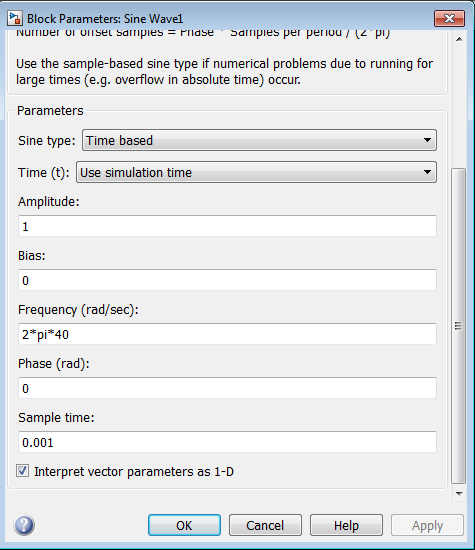 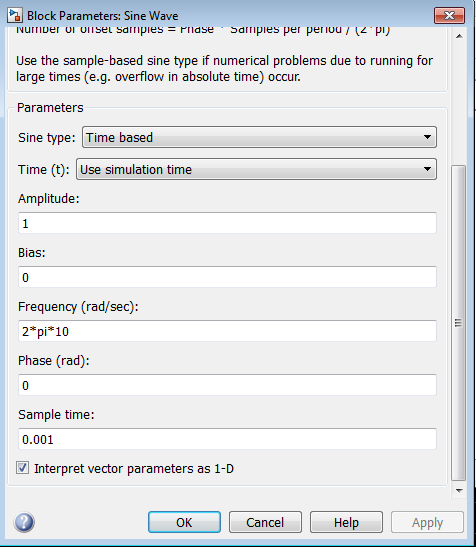 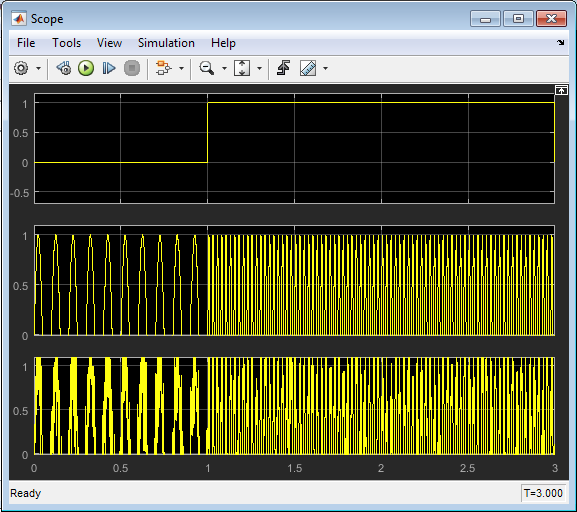 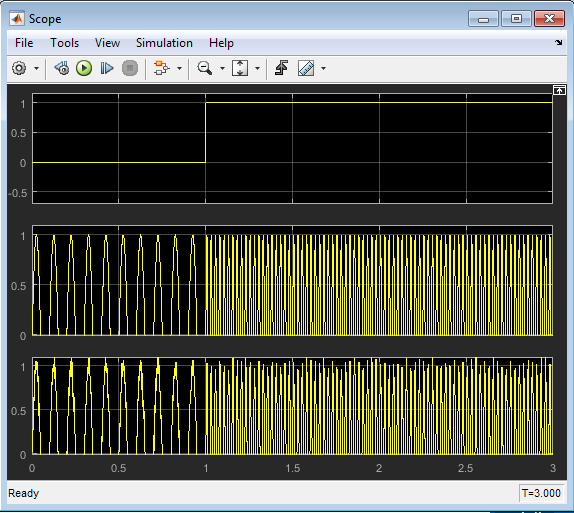 SNR =10
SNR = 25
PSK Modulator
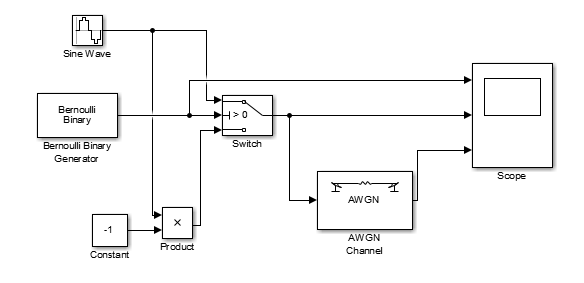 Implement a BPSK modulation that use the following carriers:
1-  f = 2π7  Hz   SNRdb = 10  
2-  f = 2π4  Hz    SNRdb = 23
3-  f = 2π 5 Hz     SNRdb = 18
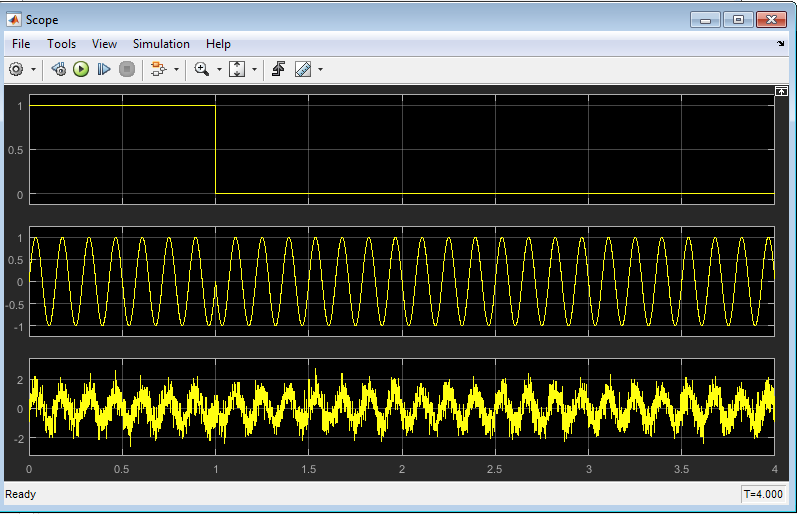 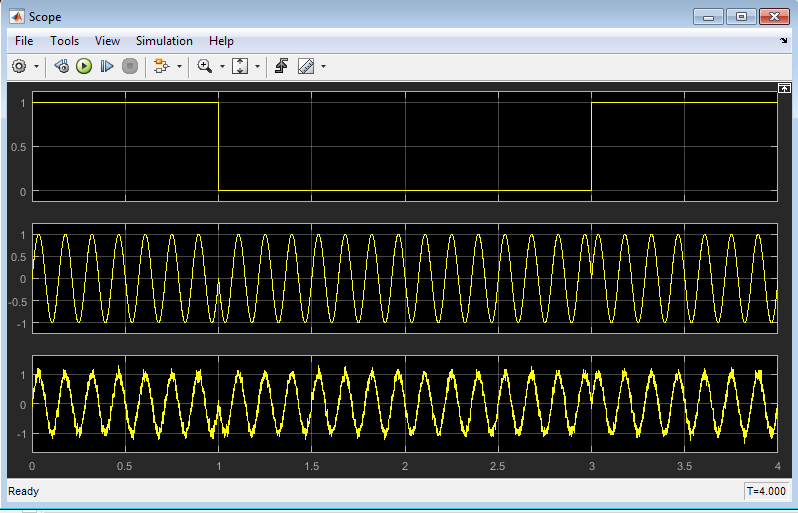 SNR =5
SNR =20
Any Question?